آداب اللباس
آداب اللباس
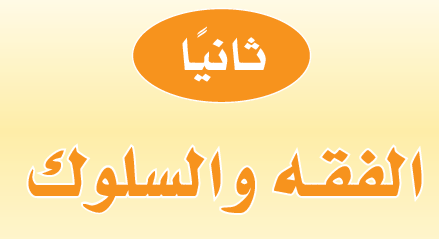 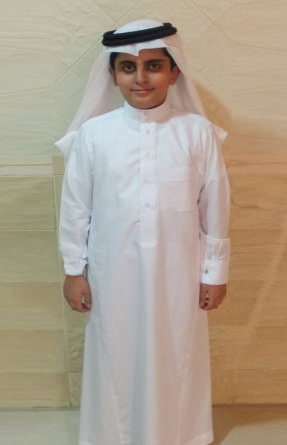 الوحدة1
1
النظافة
قال رسول الله صلى الله عليه و سلَّم :
< إنَّ الله جميلٌ يحبُّ الجمال .. >
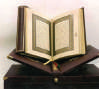 الدرس السادس
آداب اللباس
أمتثل قول النبي صلى الله عليه و سلم و أحرص على ان يكون :
أهتم بنظافة ملابسي , فالإسلام يدعو إلى النظافة و التَّجمل
1- بدني نظيف
الوحدة
1
2- ثوبي نظيف
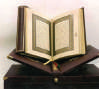 3- نعلي نظيف
4- رائحتي طيبة
الدرس السادس
آداب اللباس
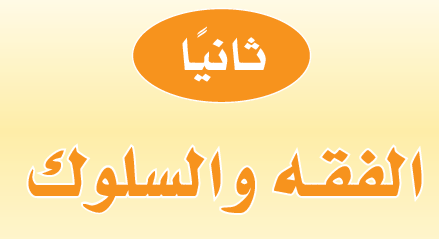 الوحدة
1
2
2- تجنّب الملابس المحرَّمة :
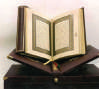 1- اللباس الذي يصف العورة : الشفاف أو الضَّيَق أو القصير
الدرس السادس
2- اللباس الذي يحمل عبارات أو صوراً محرَّمة
آداب اللباس
المواصفات التي يجب توافرها في اللباس :
1- أن يكون ساتراً
الوحدة
1
2- لا يصف العورة
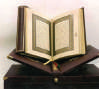 3- لا يحمل صوراً لذوات الأرواح
4- لا يحمل عبارات محرَّمة
الدرس السادس
آداب اللباس
تجدنا  في جوجل
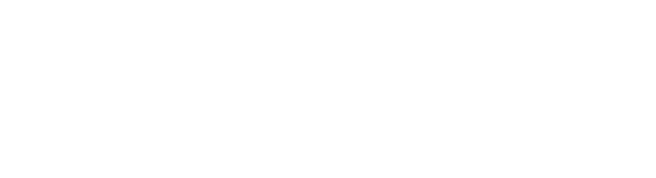 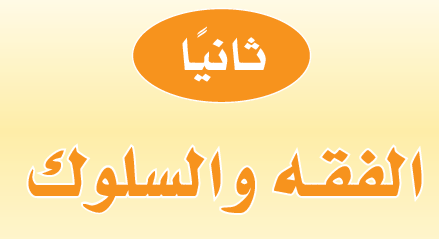 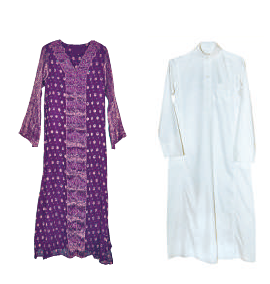 الوحدة
1
3
3- الحذر من تشبّه النساء بالرجال و تشبه الرجال بالنساء:
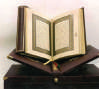 الدرس السادس
كأن يقلِّد الرجل المرأة في لباسها , أو تقلِّد المرأة الرجل في لباسه
آداب اللباس
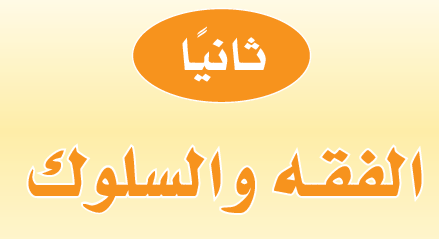 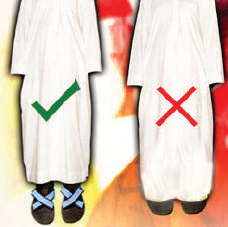 الوحدة
1
4
4- الحذر من الإسبال :
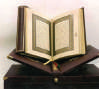 الإسبال هو : إطالة ثوبه أو سرواله أو بنطاله أسفل من الكعبين
الدرس السادس
آداب اللباس
نشاط   أكمل الفراغ بالكلمة المناسبة
الوحدة
1
إطالة ثيابها – الرَّجل
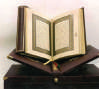 يُحرَّم على                  إسبال ثيابه
الرَّجل
المشروع في حقِّ المرأة إطالة ثيابها                       حتى تستر قدميها
إطالة ثيابها
الدرس السادس
آداب اللباس
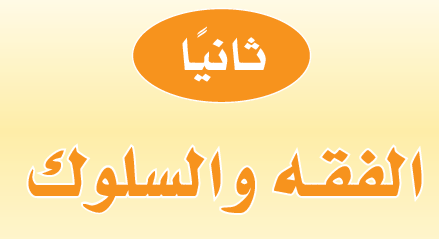 الوحدة
1
5
5- الحذر من الإسراف :
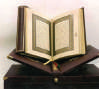 قال  الله تعالى : < وَ لا تُسْرِفوا إنَّهُ لا يحب المُسْرِفينَ >
الدرس السادس
آداب اللباس
صغيري / صغيرتي :
لا أسرف في شراء الملابس و أتصدق بالملابس التي لا أحتاج إليها
الوحدة
1
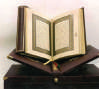 الدرس السادس
آداب اللباس
نشاط   أختار الإجابة الصحيحة :
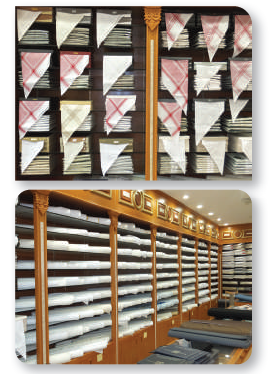 الوحدة
1
أشتري كلّ ما يعجبني من الملابس
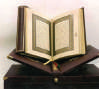 صح
أعتدل و أشتري ما أحتاج إليه
أشتري الملابس غالية الثمن
الدرس السادس
آداب اللباس
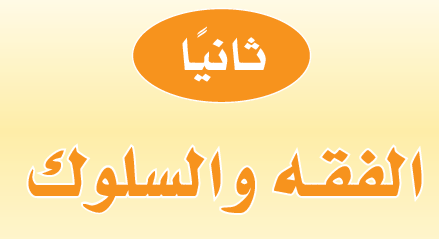 الوحدة
1
6
6- التَّيامن :
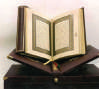 1- عندما أرتدي ملابسي أبدأ باليمين
الدرس السادس
آداب اللباس
2- و عندما أخلعها أبدأ باليسار
أنا أحافظ على آداب اللباس
الوحدة
1
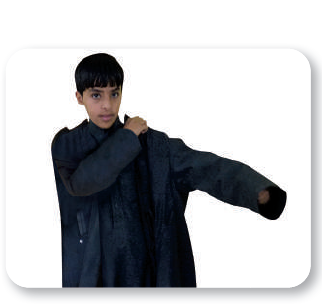 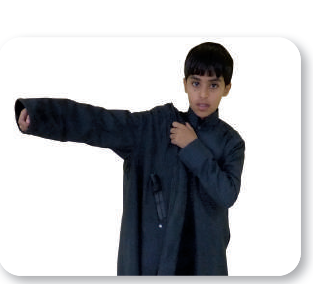 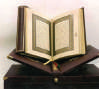 الدرس السادس
آداب اللباس
انتهى الدرس